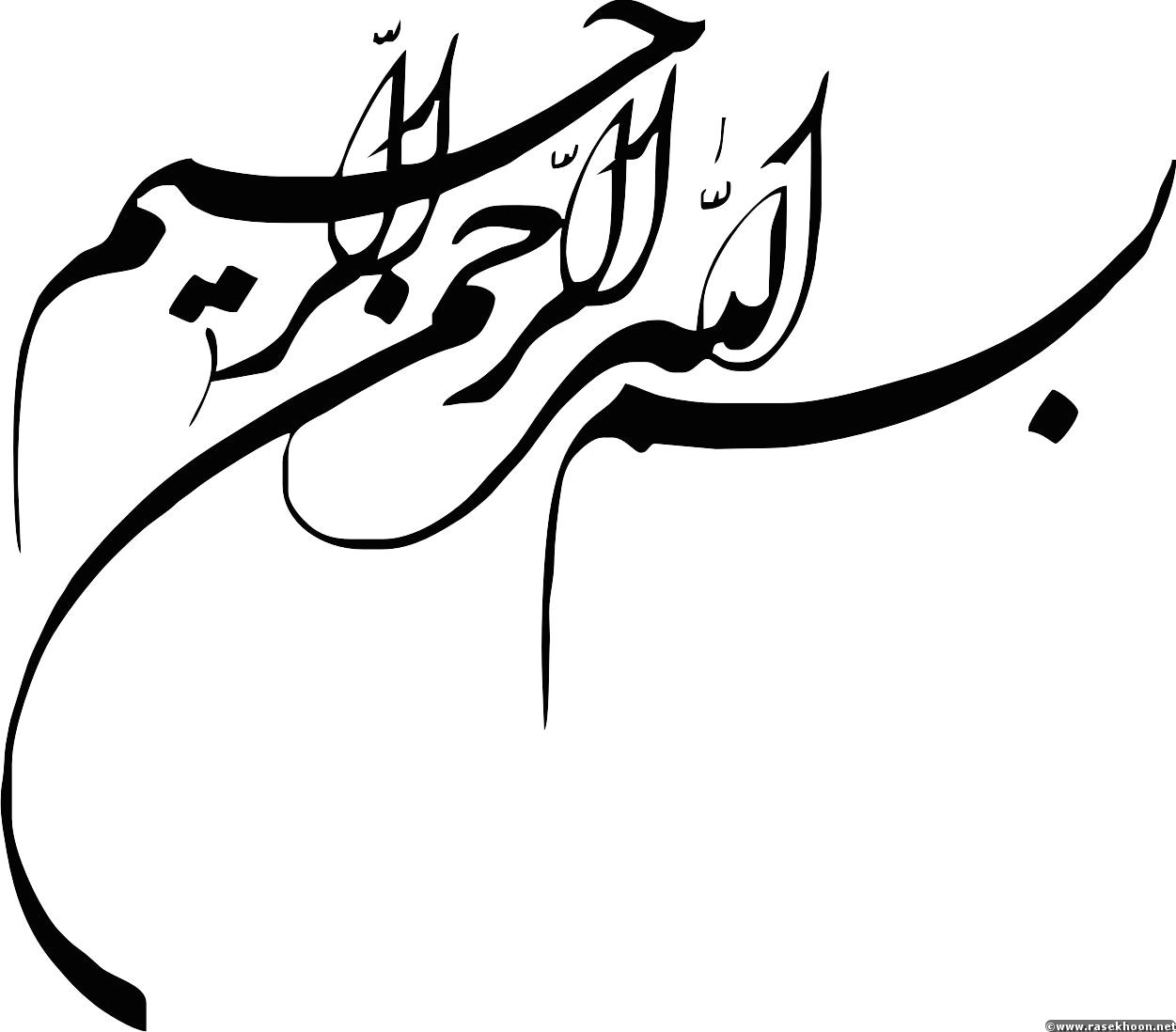 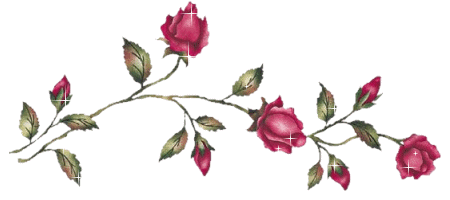 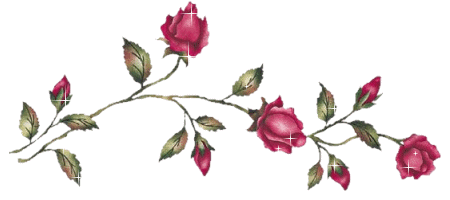 آشنایی با منابع الکترونیکی و جستجو در آنهامبحث اول:آشنایی با پایگاه های اطلاعاتی در علوم پزشکی: با تأکید بر مدلاین/پابمدمجتبی کیخاکارشناس ارشد اپیدمیولوژی
اهداف جلسه
آشنایی با اهمیت مرور متون
آشنایی با انواع منابع اطلاعاتی در علوم پزشکی
آشنایی با پایگاه اطلاعاتی مدلاین و ساختار آن
آشنایی با سرعنوان های موضوعی مش
آشنایی با روش های مختلف جستجو در مدلاین
مرور متون
تعریف:
مرور متون عبارت است از بررسی وسیع، جامع، منظم و نقادانه آثار علمی مرتبط با موضوع تحقیق


لامعی (1379)
اهمیت مرور متون
به نظر شما بازنگری متون علمی چه اهمیتی دارد؟
؟
بحث کنید
اهمیت مرور متون
آشنایی با سوابق و زمینه های قبلی موضوع
 تعریف متغیرها، تعیین اهداف، نوشتن سوالات و فرضیات تحقیق
 آشنایی با روش های مطالعه موضوع و روش های اجرایی
 پرهیز از دوباره کاری
 گرفتن ایده برای تحقیق
لامعی (1379)
اهمیت مرور متون
در نگارش پروپوزال:
مقدمه
بیان مسئله
 در تنظیم گزارش نهایی
 مقدمه
 بحث
منابع اطلاعاتی در علوم پزشکی
کتاب های درسی (Textbooks)
مجلات (Journals)
پایان نامه ها (Theses)
خلاصه همایش ها (Abstracts of Seminars)
نظرات افراد متخصص ( Expert Opinion)
دایره المعارف ها، فرهنگ های لغت، کتابشناسی ها و ...
اینترنت و وب
پایگاه های اطلاعاتی
و ....
منابع اطلاعاتی در علوم پزشکی
الف: منابع اطلاعاتی چاپی
ب: منابع اطلاعاتی الکترونیکی
CD&DVD
Databases
Internet/Web
منابع الکترونیک: ویژگی ها
الف- محلی نبودن
ب- امکان استفاده همزمان چند کاربر
ج- سهولت نشر، تکثیر و ارسال
د- و ...
انواع منابع الکترونیکی در علوم پزشکی
الف- مجموعه ژورنال های الکترونیکی
ب- پایگاه های اطلاعاتی
ج- منابع اینترنتی
پایگاه های اطلاعاتی ایرانی
Medical Science
Iranmedex.com
Medlib.ir
General
SID.ir
Magiran.com
Irandoc.ac.ir
Noormags.com
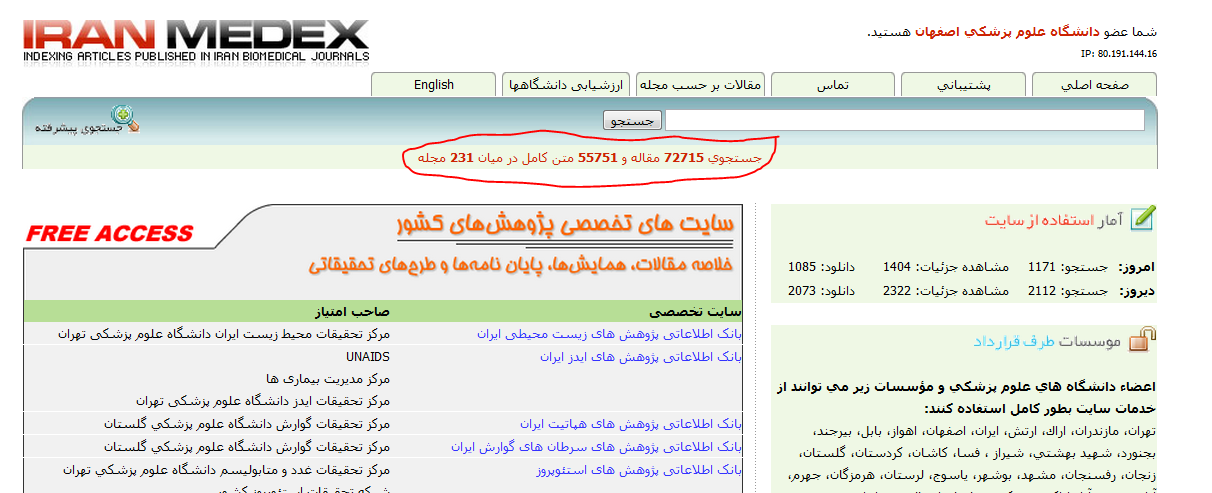 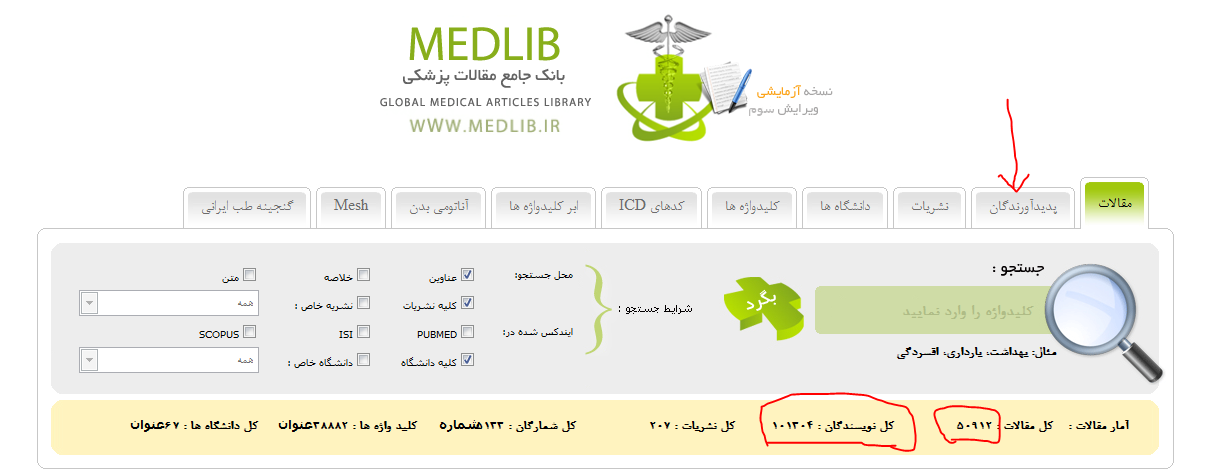 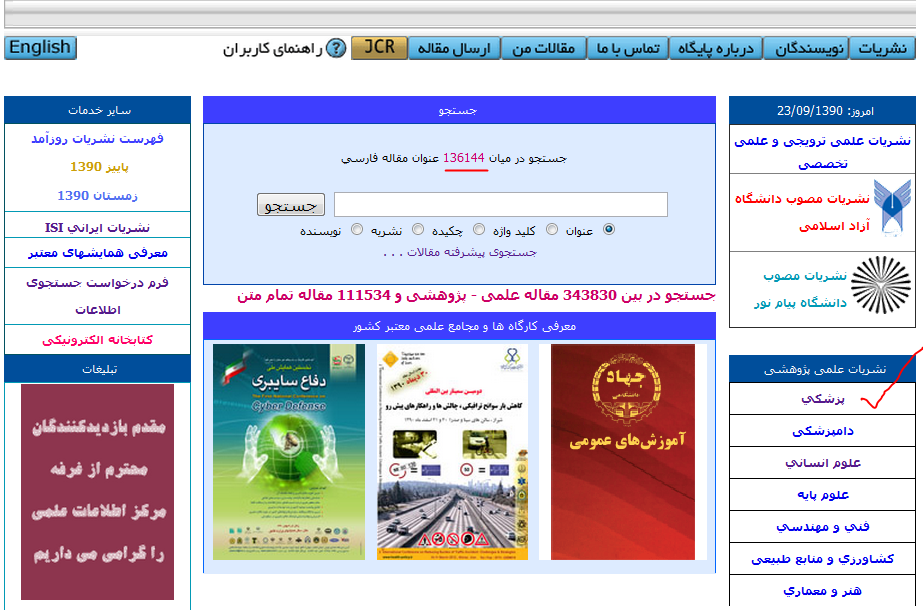 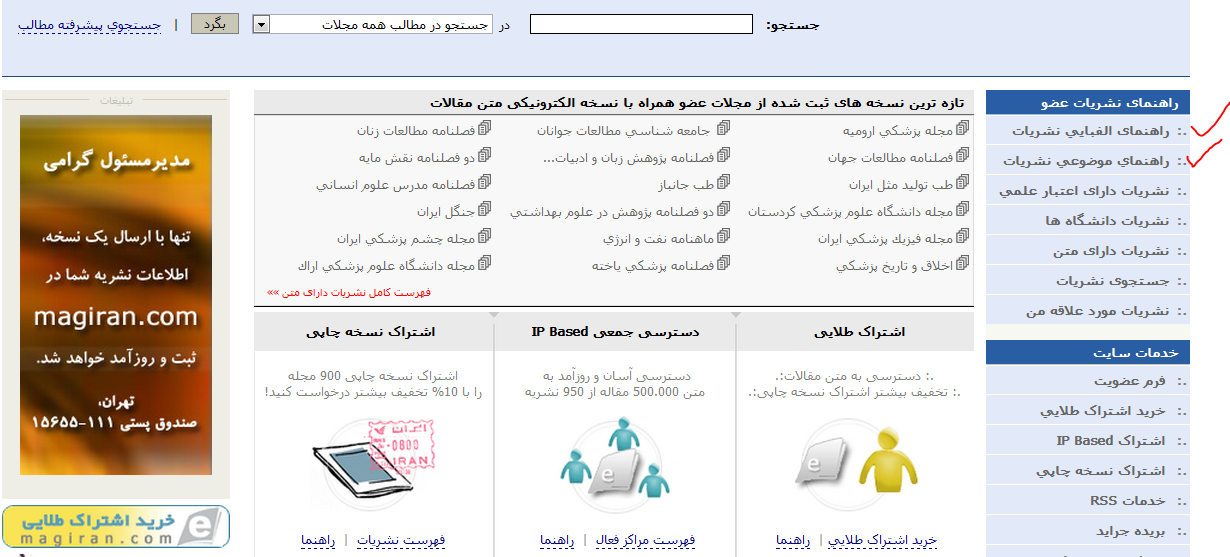 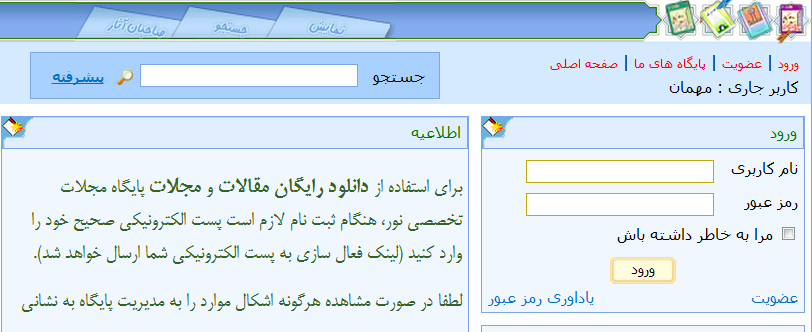 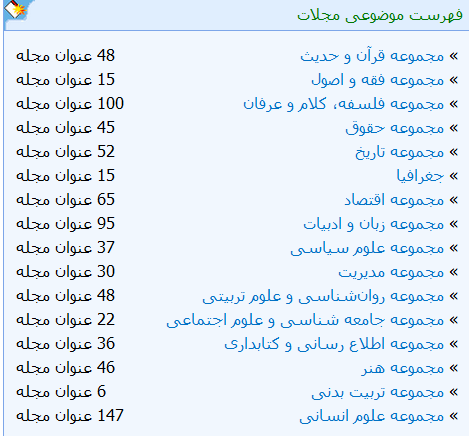 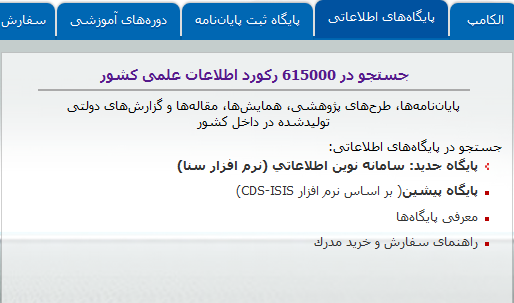 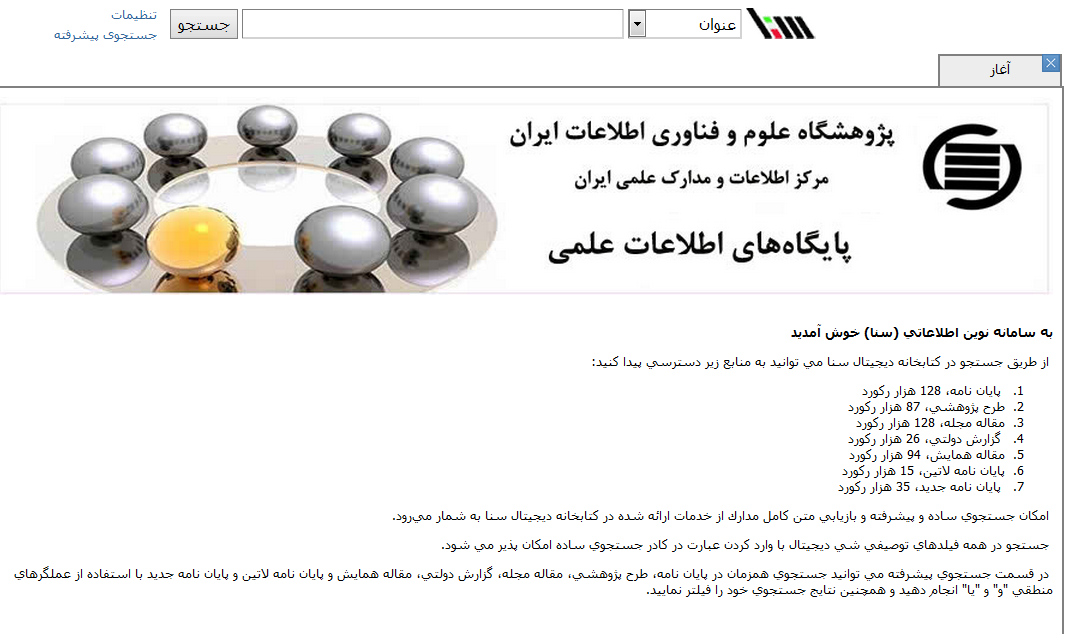 پایگاه های اطلاعاتی بین المللی
Medical Sciences
Medline
Embase
CINAHL
Scopus
General
Web of Science
مدلاین چیست؟
مدلاین پایگاه عظیمی شامل 18 میلیون مقاله و مدرک از مقالات منتشر شده در حیطه بیومدیکال می باشد.
در حال حاضر (نوامبر 2011)، مدلاین، تعداد5582 ژورنال زیست پزشکی را نمایه کرده است.
مجلات از آمریکا و 80 کشور دیگر (شامل ایران) می باشد.
تعدادی از مجلات ایرانی نمایه شده
JOURNAL OF RESEARCH IN MEDICAL SCIENCES
INTERNATIONAL JOURNAL OF PREVENTIVE MEDICINE
ADVANCED BIOMEDICAL RESEARCH
ARYA ATHEROSCLEROSIS
DENTAL RESEARCH JOURNAL
RESEARCH IN PHARMACY PRACTICE
JOURNAL OF EDUCATION AND HEALTH PROMOTION
مدلاین: از کاغذ تا اینترنت
Index Medicus (1879-2004)-----Printed
Author Index
Subject Index

MEDical Literature Analysis and Retrival Systems (MEDLARS)(1964 )-----CD-ROM
مدلاین: از کاغذ تا اینترنت
MEDLARS ONLINE

MEDLINE
موضوعات تحت پوشش مدلاین
پزشکی
پرستاری
داروسازی
دندانپزشکی
دامپزشکی
مراقبت های بهداشتی
زیست شناسی
بیوشیمی
راه های دسترسی به مدلاین
Pubmed (Free)
Ebsco 
Ovid
Thomson
…
(Not Free)
PubMed vs Medline
MEDLINE is the largest component of PubMed
Freely accessible online database 
In addition to MEDLINE citations, PubMed also contains:
In-process citations
Citations to articles that are out-of-scope
Include OLDMEDLINE citations (1946 -1965)
…
Why PubMed?
؟
URLs
http://www.pubmed.com/
http://www.pubmed.gov/
http://www.ncbi.nlm.nih.gov/pubmed/
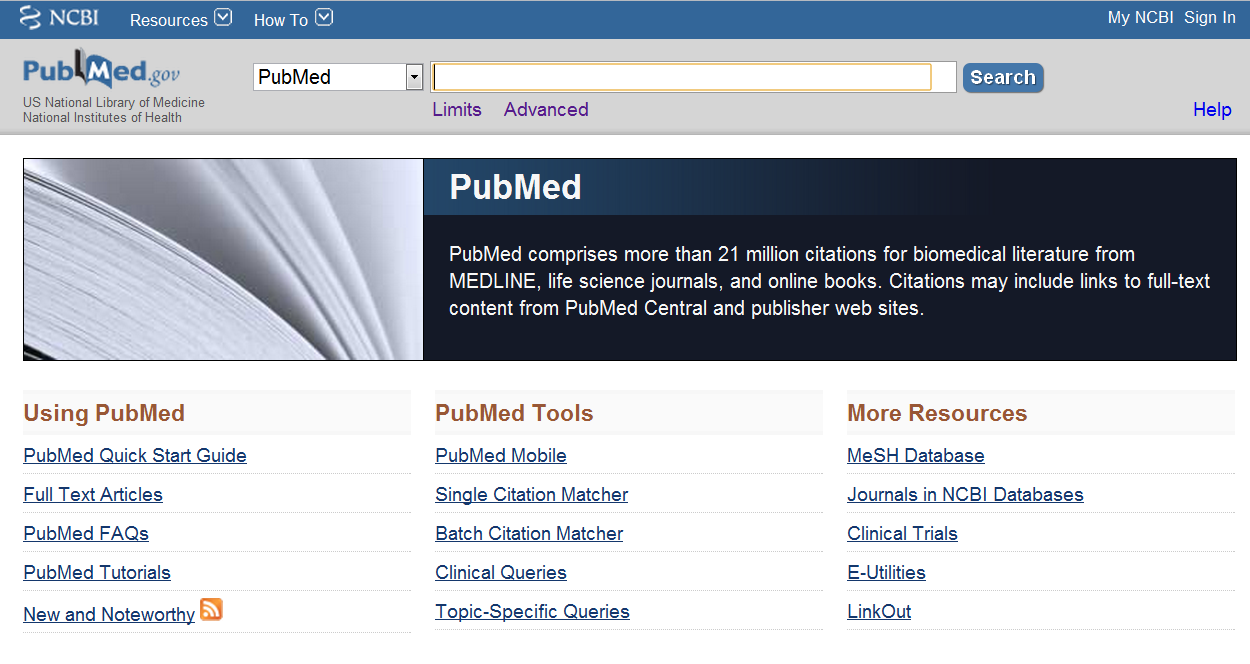 MeSH
Medical Subject Heading
سرعنوان های موضوعی پزشکی
Mesh
واژگانی کنترل شده و اصطلاحنامه ای جامع (1960)
کاربردهای مش
نمایه سازی
فهرست نویسی تحلیلی
جستجو و بازیابی اطلاعات
به این کلمات نگاه کنید
Cancer
Neoplasm
Malignancy

Neoplasms
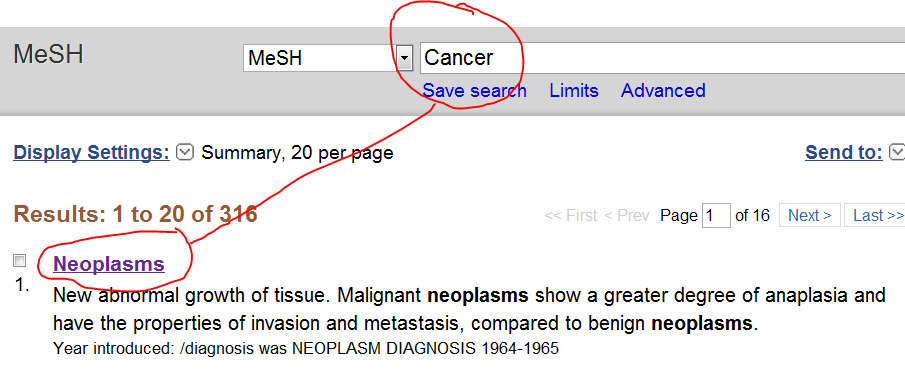 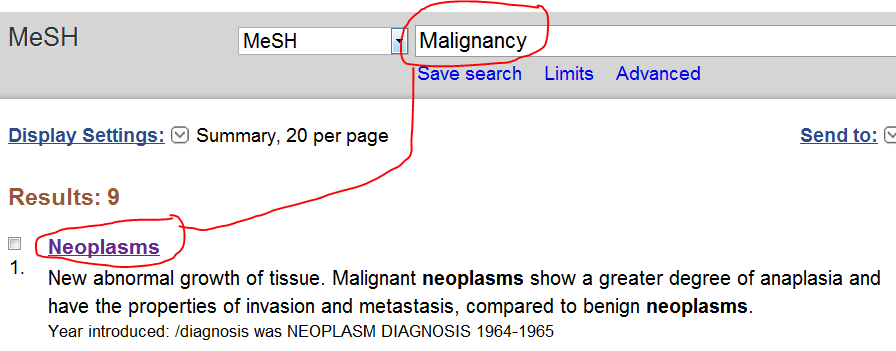 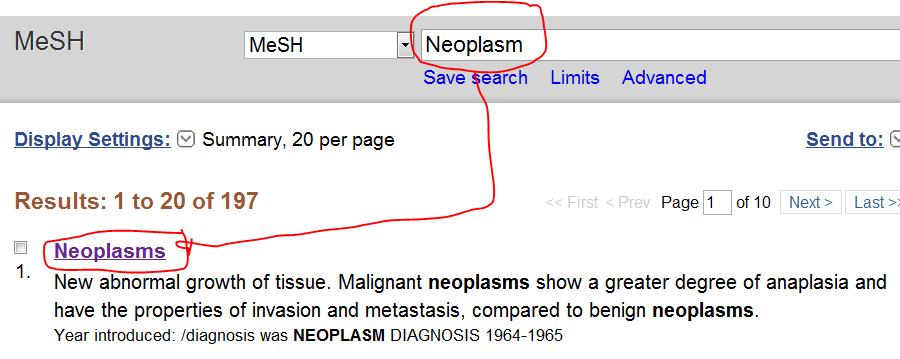 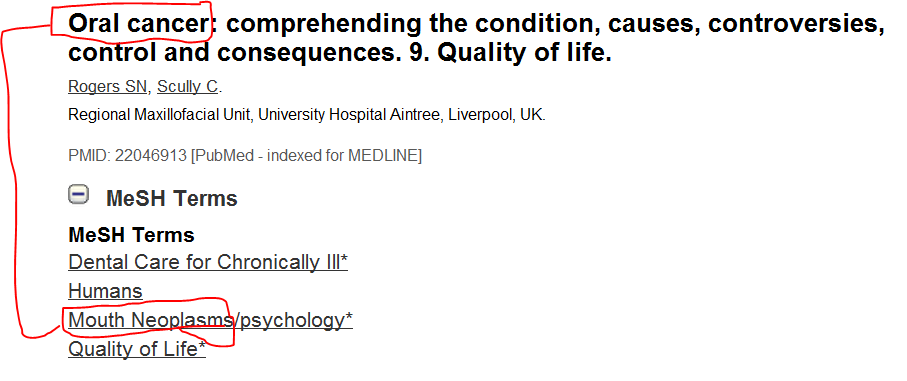 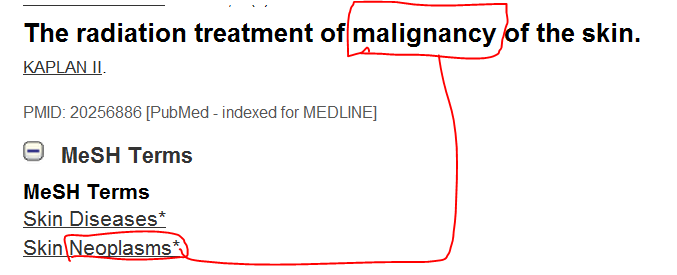 جستجو در PubMed: مبانی
الف- عمل گر (اپراتور)های جستجو
AND
OR
NOT
AND
Children AND asthma
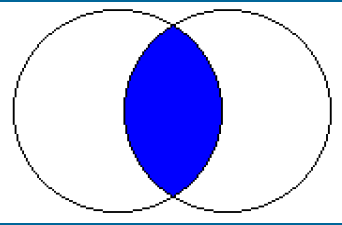 AND
اپراتور AND نتایج را محدود می کند:
Children........ 1,693,164
Asthma……… 123,455
Children AND Asthma…….. 35,891
AПB
OR
OR باعث افزایش جامعیت جستجو می شود.
Stroke OR “cardiovascular disease”
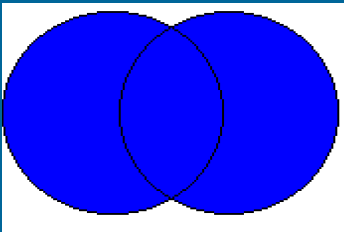 OR
Stroke……………. 173,714 
“cardiovascular disease”…………….. 61,304
Stroke OR “cardiovascular disease” …. 229208
AUB
OR
سوال: چه زمانی از  OR  استفاده می کنیم؟
مترادف ها
املای متفاوت
NOT
Brain NOT Tumor
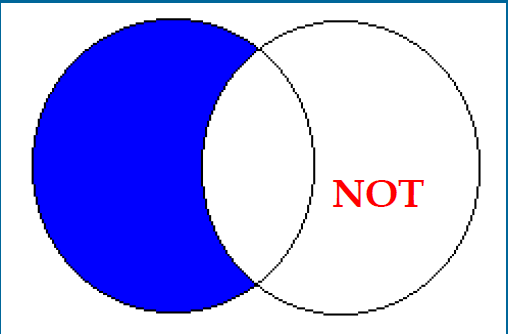 NOT
NOT نتایج جستجو را محدود می کند.
Brain………1,275,920
Tumor………. 2,609,373 
Brain NOT Tumor…… 1,133,450
A-B=A-(A П B)
Brain AND Tumor….. 142,470
سایر عملگرها
Truncation…….*
Manage*
Manage
Management
Manager

(Manage OR Management OR Manager)
سایر عملگرها
Wildcard…….?
Organi?ation
Organization
Organisation
پابمد این عملگر را ساپورت نمی کند!
جستجوی عبارتی
اصطلاحات را داخل گیومه «» بگذارید
باعث محدود شدن نتایج جستجو می شود
human brain……. 667,411
“human brain”…… 23,139
تدوین استراتژی جستجو
طرح یک موضوع برای جستجو
تعیین واژه های کلیدی
تعیین واژه های مترادف/مشابه/املاهای مختلف
ترکیب این کلیدواژه ها با اپراتورهای منطقی
اقدام برای جستجو
اصلاحات برنامه آموزش پزشکی در آمریکا
Medical education, USA, reform 
USA,United state
Reform, Revision
Medical….medicine
Education….educational
((Medic*AND education*) AND (reform OR revision)) AND (“united state” OR USA)
966 Document
تمرین
ارتباط بین درمان با انسولین در بیماران دیابتی با ابتلا به سرطان
diabetes mellitus
Glucose
Insulin
Cancer
Neoplasm
Malignancy
carcinoma
((("Diabetes Mellitus"[Mesh]) AND "Glucose"[Mesh]) AND "Insulin"[Mesh]) AND "Neoplasms"[Mesh] AND "Carcinoma"[Mesh]“)
از خدا می خواهم،
           
    آنچه را که شایسته توست به توهدیه دهد،

        نه آنچه را که آرزو داری،
                        
             زیرا گاهی آرزوهای توکوچک اند وشایستگی
                

                                                          تو بسیار....
شاد و سربلند باشید.